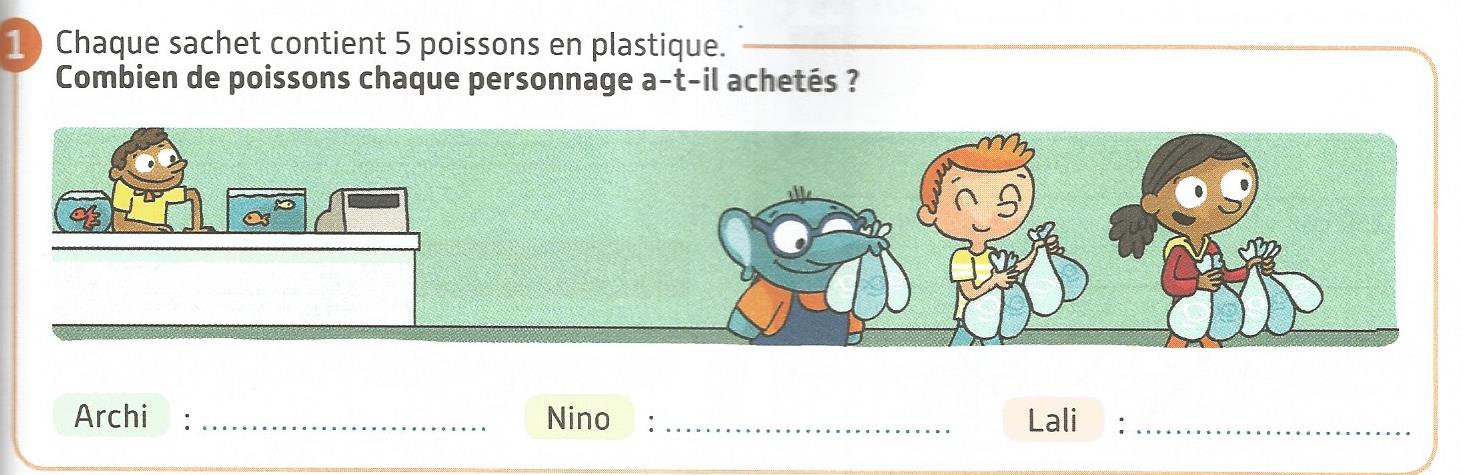 5X 3=15
5X4=20
5x5=25
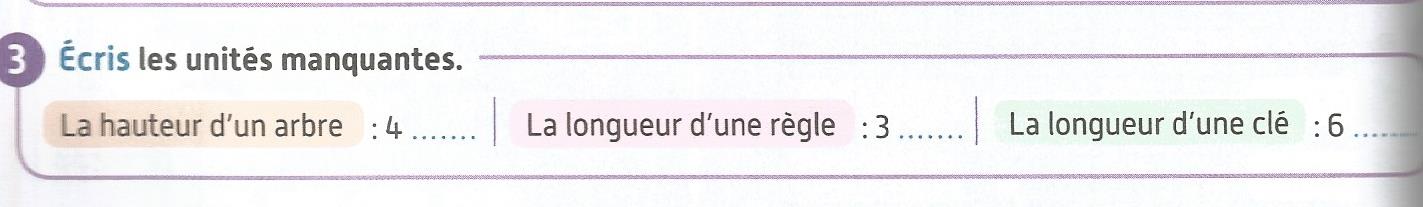 dm
cm
M
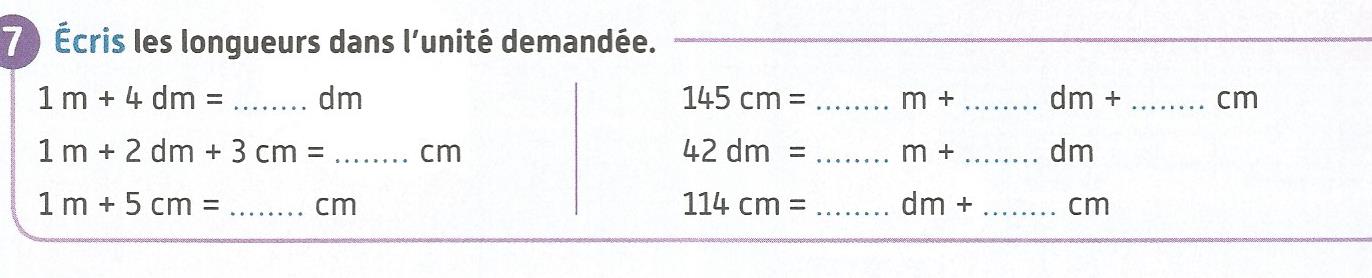 14
1
4
5
123
4
2
105
11
4